CCNA UNIT 7
Ethernet Encapsulation
FRANK SCHNEEMANN, SWCC
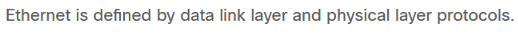 Ethernet and the OSI Model
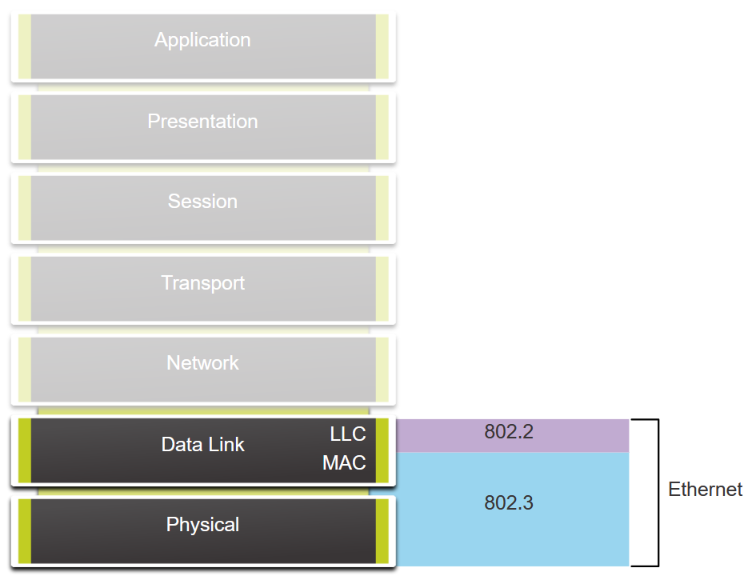 Ethernet Frame Fields
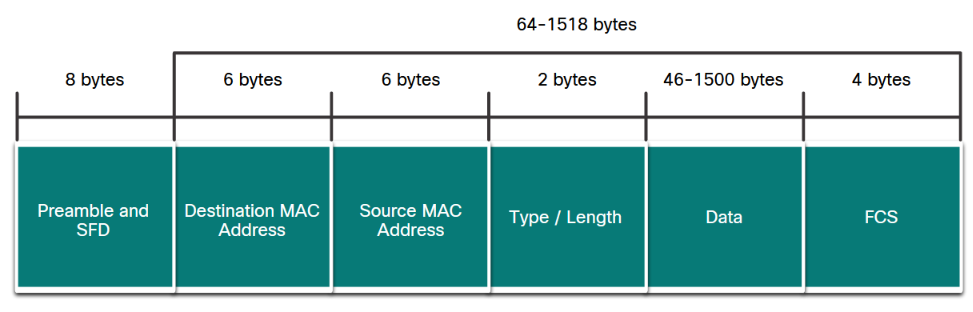 Decimal and Binary Equivalents of 0 to F Hexadecimal
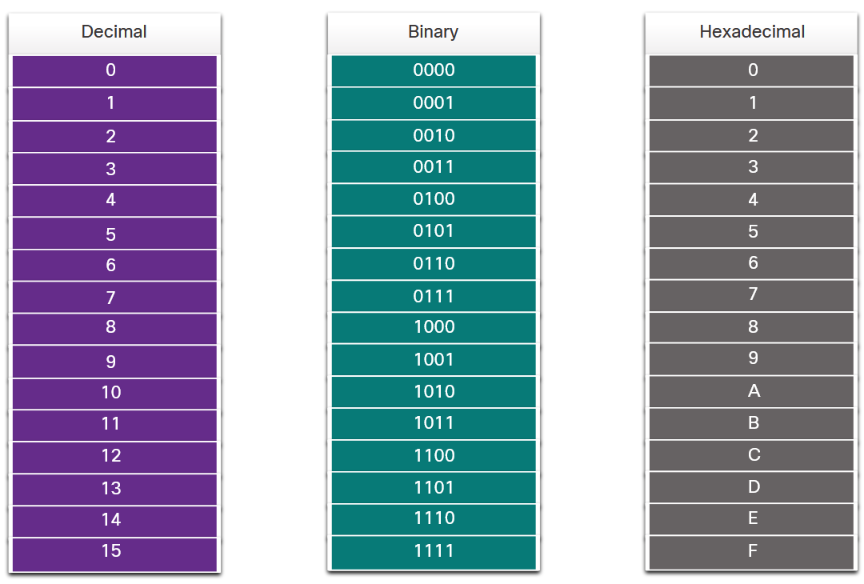 8  4  2  1
0101 = 5   5
1101 = 13 D
1111 = 15 F
Ethernet MAC Address
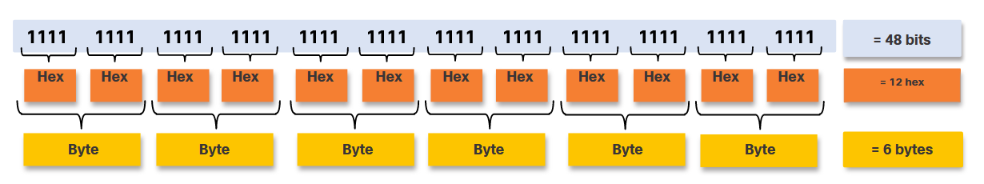 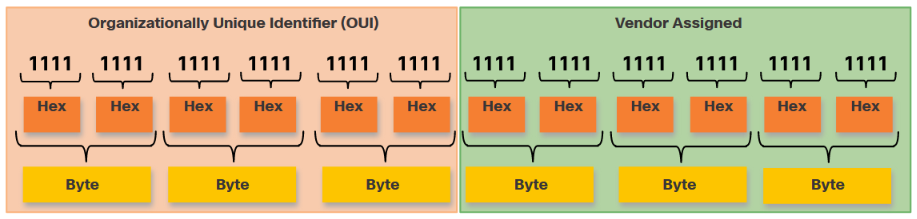 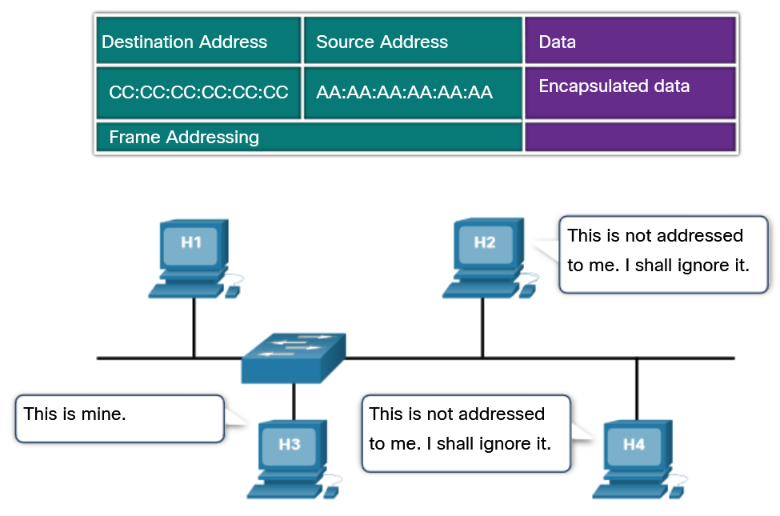 Frame Processing
ETHERNET HEADER
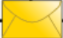 Unicast MAC Address
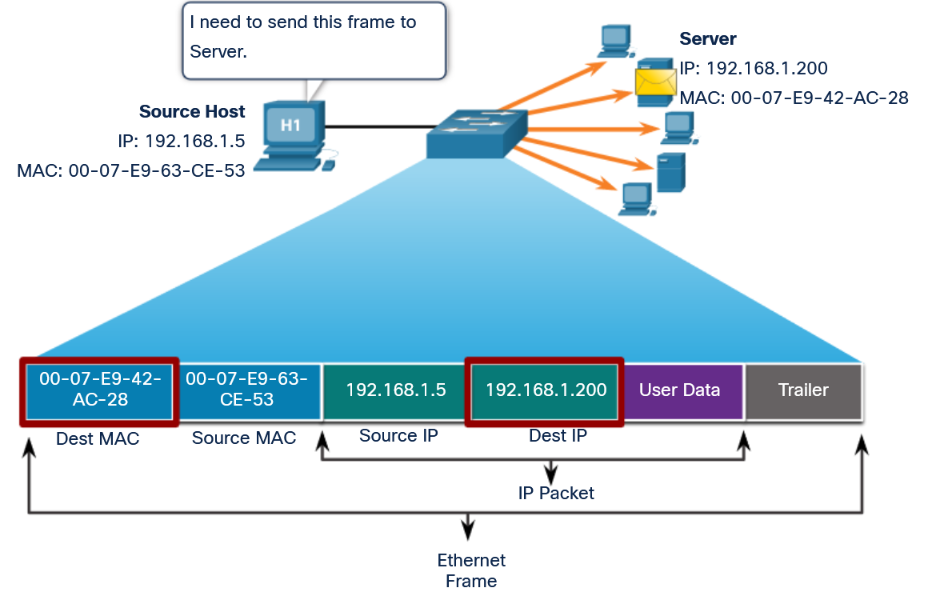 Broadcast MAC Address
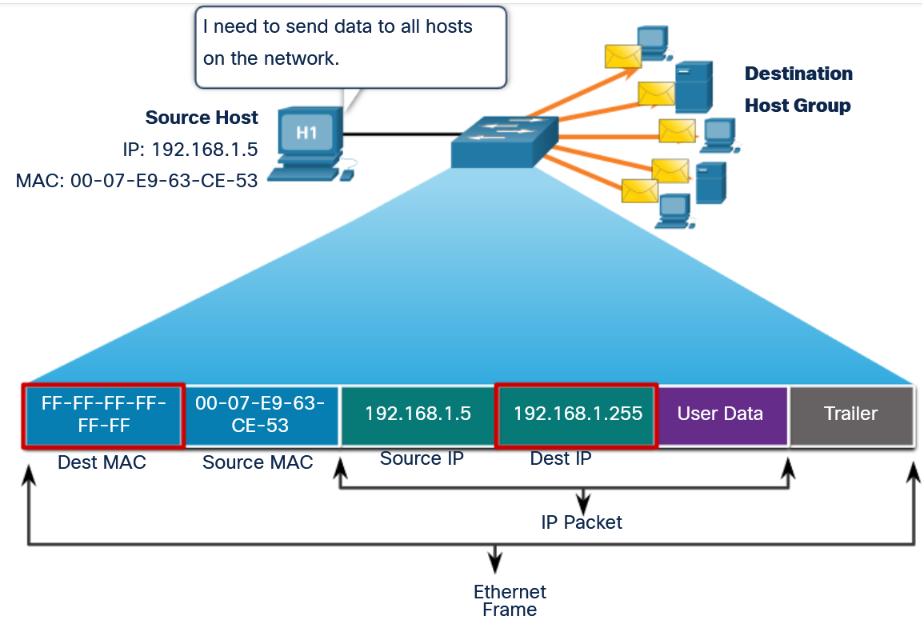 Multicast MAC Address
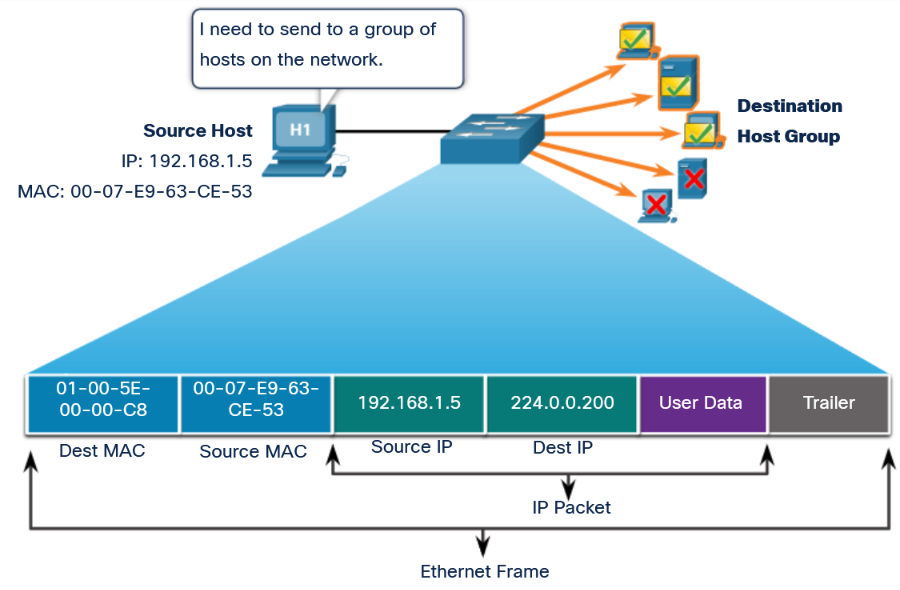 Switch Fundamentals
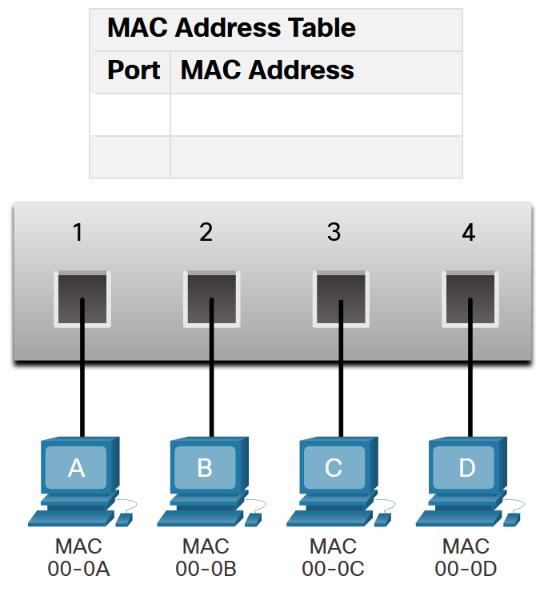 An Ethernet switch examines its MAC address table to make a forwarding decision for each frame, unlike legacy Ethernet hubs that repeat bits out all ports except the incoming port. In the figure, the four-port switch was just powered on. The table shows the MAC Address Table which has not yet learned the MAC addresses for the four attached PCs.
Switch Learning and Forwarding
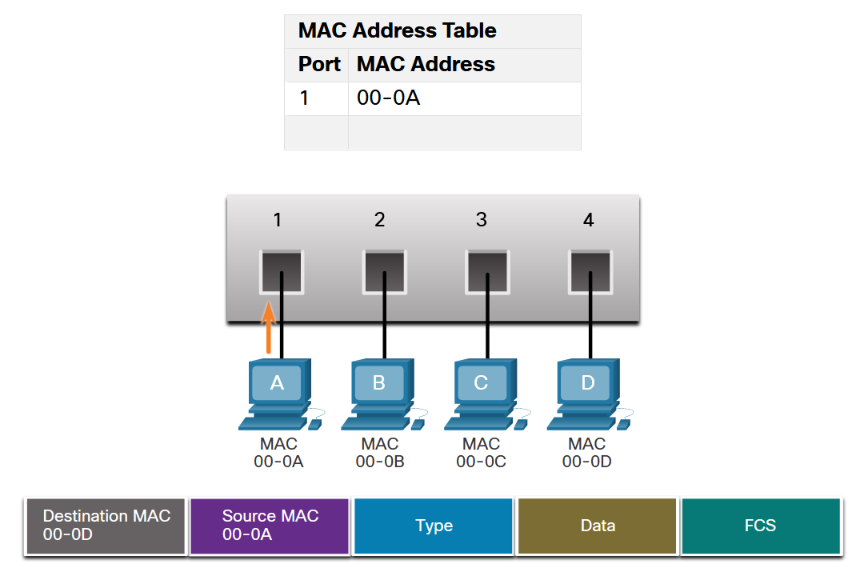 LEARNING
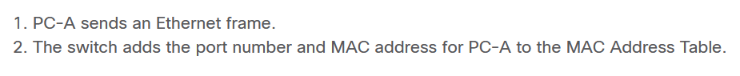 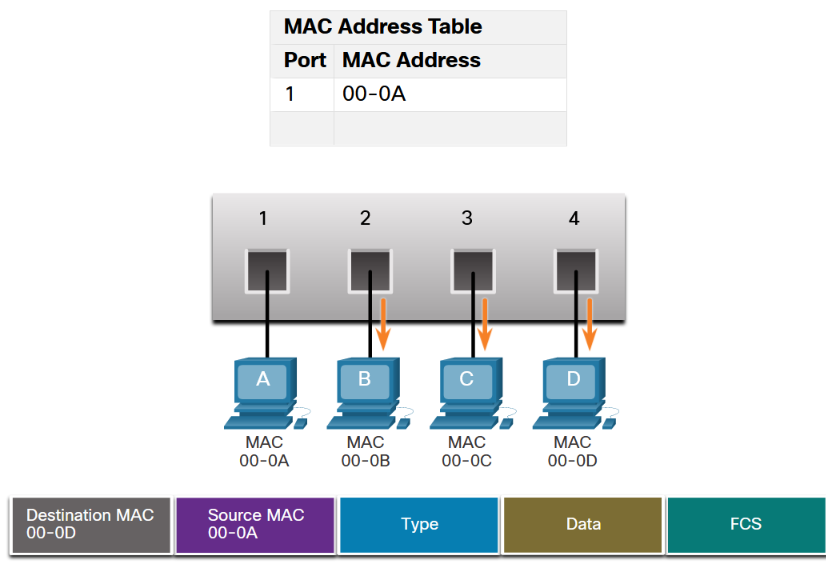 FORWORDING
As shown in the figure, the switch does not have the destination MAC address in its table for PC-D, so it sends the frame out all ports except port 1.

Note: If the destination MAC address is a broadcast or a multicast, the frame is also flooded out all ports except the incoming port.
The figure shows four hosts, A - D, are connected to a switch at ports 1 - 4. A frame has a destination MAC of 00-0D and a source MAC of 00-0A. The only entry in the MAC address table maps port 1 to MAC address 00-0A. The frame is forwarded out ports 2, 3, and 4.